Neoplasia 4
Dr. Omar Hamdan MD
Anatomical pathology Mutah UniversitySchool of Medicine- Department of HistopathologyGeneral pathology lectures 2020
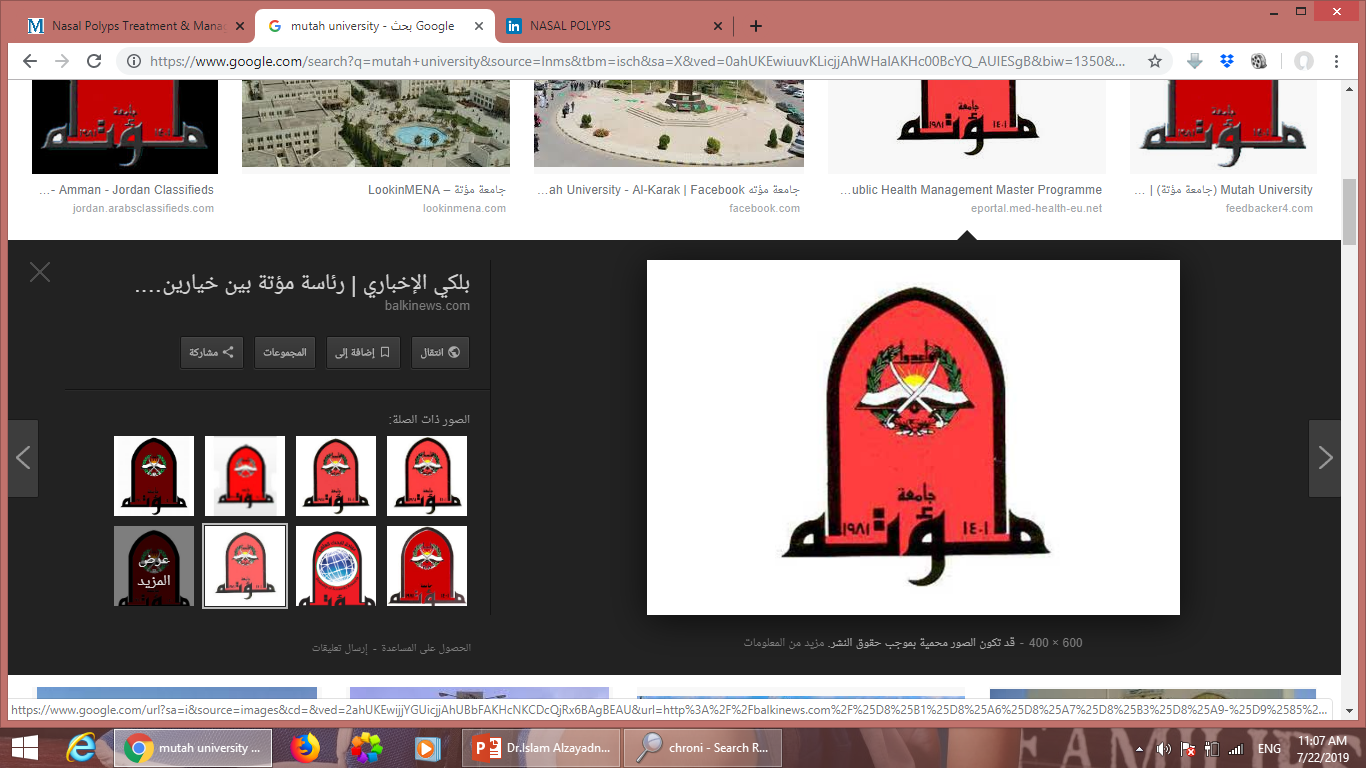 Hallmarks of Cancer
• Hallmarks of cancer: changes in cell physiology resulting from genetic changes that result in cancer.
SO: 
• FOR CANCER TO DEVELOP: we need the 8 characteristics (hallmarks) plus the 2 enabling characteristics and the correct microenvironment. 
• All the above are acquired as mutations or epigenetic alterations accumulating overtime. 
• So: no single mutation is enough to cause cancer.
• Carcinogenesis is a multistep process.
 • Each step results from a genetic change.
 • Each genetic change results in acquiring a certain phenotype ( one of the hallmarks).
 • There is no specific sequence of acquiring these phenotypes… the main issue is to acquire them all.
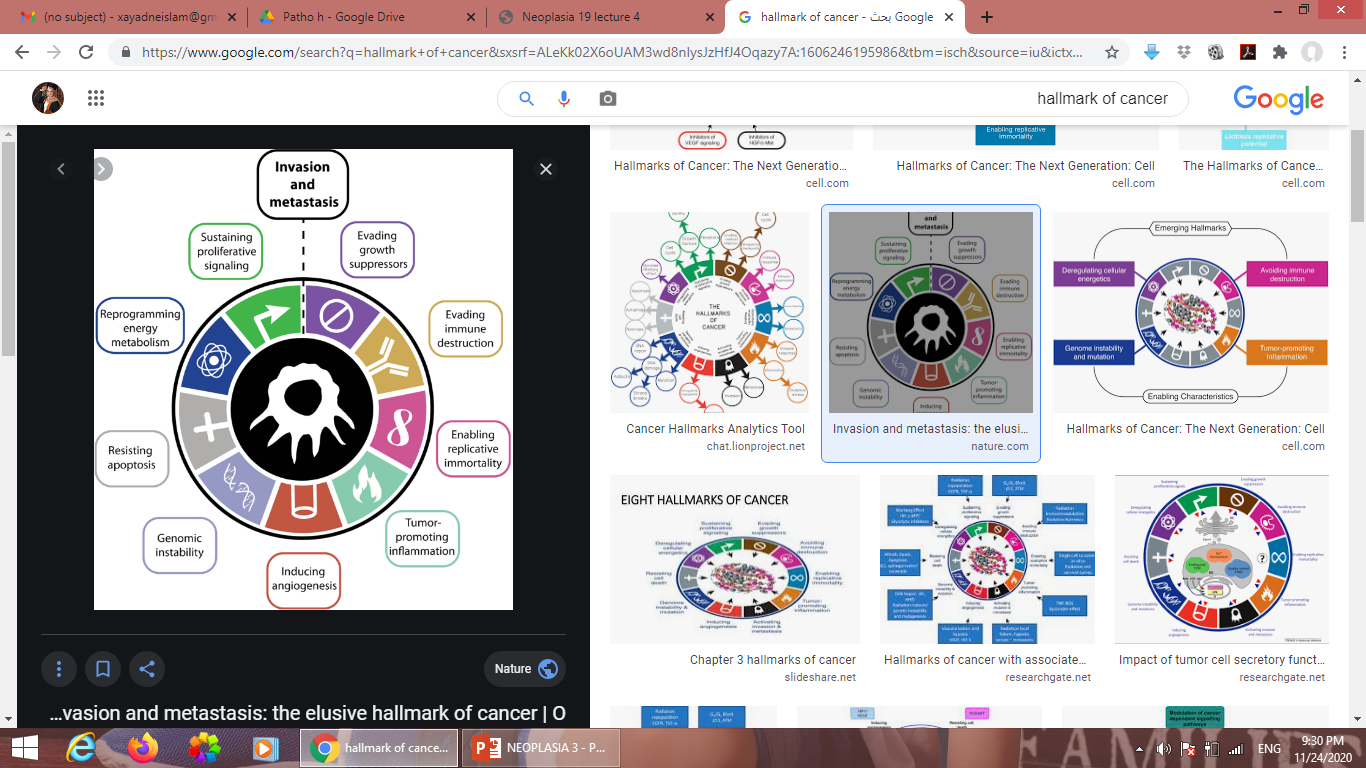 1. Self sufficiency in growth signals
• Tumors proliferate regardless of the normal regulatory mechanisms.
 • This is achieved by mutations in proto-oncogenes.
 • Oncogenes cause increased growth by increasing oncoproteins which act as growth factors, growth factor receptors, transcription factors..etc
Self-Sufficiency in Growth Signals
Normal cell proliferation involves the following steps:
• Growth factor binding to cell surface receptor
• Transient and limited activation of the receptor and associated membrane or cytoplasmic signal-transduction proteins.
• Nuclear transmission via second messengers.
• Induction and activation of nuclear regulatory factors that initiate DNA transcription.
• Entry into and progression through the cell cycle.
Increased growth can happen if there is interference with any of the 5 steps in the previous slide.
Growth factors
Some tumors produce their own growth factors.
This creates an autocrine loop
Eg: glioblastomas produce PDGF and express its receptor
Growth factors
Tumor cells can interact with their stroma to produce growth factors.
This is an example of how microenvironment ( interaction with host  cells including stromal cells) can help tumors to grow.
GF receptors
GF receptors can increase cell proliferation in two situations:
1. Overexpression of the receptor .. So, Receptor is hyper responsive to GF  even in levels that don’t normally trigger proliferation.
2. Mutant receptor proteins. So the receptor itself is mutated and acquires
a configuration that is always stimulated. This causes continuous mitogenic  signal even in the absence of GF.
Notice the shape change and dimerization of  this receptor when attached to its ligand.
Signal transducing proteins
Main signal transducing proteins involved: RAS and ABL
G coupled proteins, which RAS is one of  them.
Seven transmembrane alpha helices, coupled with G protein (GTP binding  protein).
Ligand binding: GDP in the G protein	changes to GTP… receptor activated.
How RAS is activated ( mutated)
Point mutation in an amino acid residues within the GTP binding  pocket or in the enzymatic region of GTP hydrolysis both result in defective hydrolysis.. Leading to trapped RAS in active  phosphorylated GTP bound RAS
Philadelphia chromosome
Nuclear transcription factors
Most commonly involved in human cancers: MYC

MYC:
Can activate or repress expression of other genes
Activates cyclins and	cyclin dependent kinases CDK ( so cells enter  cell cycle and divide)
Myc also	inhibits cyclin dependent kinase inhibitors (CDKI).
These cyclins, CDK, CDKI play a role in entry to cell cycle, which we  will discuss in detail in this lecture.
Entry into cell cycle
All the stimuli mentioned till now aim for quiescent cells to enter the  cell cycle .
Each phase in the cell cycle depends on successful completion of the  previous one
Cycle stops when essential gene function is lost
cyclins
Progression through cell cycle, especially G1-S is regulated by proteins  called cyclins
Cyclins activate kinases CDK (cyclin dependent kinases)
	Cyclin and CDK form complexes that phosphorylate target proteins  that drive the cell through the cell cycle.
Cyclins :	D, E, A , B	(they appear in this sequence)
The DEAB sequence of cyclins !
SO: cyclin/CDK complexes cause proliferation.
Theses are inhibited by cyclin dependent kinase inhibitors (CDKI)
CDKI important for enforcing the checkpoints and delaying cell cycle.
Mutations causing increased cyclins or CDK cause self sufficiency in  growth signals.
Mutations inhibiting CDKI will cause increased growth.

Examples: cyclin D is activated in several tumors mainly lymphomas.
Second hallmark of cancer: insensitivity to growth  inhibitors
Main genes/ pathways mutated to cause insensitivity to growth inhibition:
RB gene
TP53 gene
TGF beta pathway
Contact inhibition
APC gene
RB gene
RB gene= retinoblastoma gene = governor of cell cycle
RB is a key negative regulator of the cell cycle, it is directly or  indirectly inactivated in most human cancers
The function of the RB protein is to regulate the G1/S checkpoint, the  portal through which cells must pass before DNA replication starts.
How does RB act? .. The details!
RB is active at the beginning of G1 phase.
This activity of RB depends on its phosphorylation state. Strangely RB is active
when it’s hypo-phosphorylated. Note that most of our proteins are activated by  gaining phosphate groups. RB is an exception to this rule.
So: at the beginning of G1 phase, active, hypo-phosphorylated RB binds to E2F  transcription factor family, preventing cyclin E formation.
Cyclin E/ CDK2 complex is important for initiation of DNA replication ( for entering
the S phase)
As long as cyclin E/CDK2 complex is not formed , cells are trapped in the G1
phase and cannot move to the S phase.. In other words they cannot cross the
G1/S checkpoint.
Some cells leave cell cycle to G0 or go into senescence at this stage.. But if they
cross the G1/S they are committed to undergo mitosis without the need of any
extra growth signals. That’s why this checkpoint is important.
How does RB inactivate E2F?
This inactivation occurs via 2 mechanisms
1. RB sequesters: E2F which prevents E2F from interacting  with other transcription factors.
2. RB recruits proteins that bind to and inhibit E2F promotor. This  makes E2F gene insensitive to transcription factors

The net result is preventing transcription of E2F.
This pause is important because cells that cross the G1/S are  committed to DNA replication.. We don’t want this to happen unless  cells have normal protein content and are really ready to divide.
However, this inactivation cannot continue forever.. We need to  deactivate RB at a certain point to allow cells to enter the S phase.
How RB is deactivated/ How cells can cross  the G1/S checkpoint?
RB is deactivated by phosphorylation.
This happens when cells are subject to mitogenic ( growth) signals.
Growth signals cause cyclin D expression.
Cyclin D complexes with CDKs… these complexes phosphorylate and  inactivate RB.
Once RB is deactivated, E2F genes can be transcribed, resulting in  cyclin E formation.
Cyclin E/ CDK complexes can start the S phase.
Remember the DEAB sequence we talked about last time.. Cyclin D is  the first needed, then E.. Makes sense now??
Note that in the presence of growth  inhibitory signals, RB is active and cells  cannot divide With growth stimulatory signals RB is  deactivated via cyclin D/ CDKs complexes

Note that certain viruses can deactivate RB  by hyper-phosphorylating it.. This is how  these viruses cause cancer ( become  oncogenic)
note
Once in S phase cells are committed to division.. They don’t need  additional growth signals
In M phase phosphate removed from RB ,so it goes back to its  inactive state .
RB is named after a tumor called:  Retinoblastoma
Retinoblastoma is a rare childhood tumor affecting the eye (retino)
RB gene was first discovered in this tumor and it’s named after it
However, RB is mutated in most human cancers, not just  retinoblastoma tumor. People with inherited RB have increased risk of other cancers.. Mainly  osteosarcomas and soft tissue sarcomas.
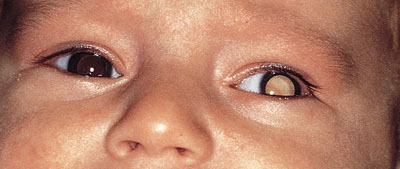 Retinoblastoma
60 % of cases are sporadic, 40% familial
In familial cases the predisposition to develop the tumor is  inherited as an autosomal dominant trait
-However, to develop retinoblastoma: we need both copies of  the RB	gene to be mutated ( remember that tumor  suppressor genes are recessive)
-Loss of the two genes is called the two hit hypothesis
Two hit hypothesis
There are two alleles for RB
BOTH must be deleted or functionally deactivated before  developing a tumor.
In familial cases there is an inherited, germ line mutation in  one of the alleles. The second allele is mutated or deleted  later in somatic cells.
In sporadic cases both alleles need to be mutated and/or  deleted to have cancer.
Two hit hypothesis
Two hit hypothesis
Two mutations (hits) required to develop retinoblastoma
The 2 mutations involve the RB gene on chromosome 13 (13q14)locus
Both copies of RB gene need to be deactivated to develop  retinoblastoma
In familial cases, one hit is inherited (germ line mutation)  the other is acquired
-In sporadic cases, both mutations are acquired
Don’t be lost in terminology!!!
Homozygous loss (both copies lost) of RB gene can be seen in many cancers  like breast, bladder…
A cell heterozygous in RB locus is not neoplastic ( one normal and one  abnormal allele)
The two hits are essential for neoplastic transformation.. This makes both  copies abnormal, and this is called homozygous loss.
Note that people who inherit a germline mutation are born with a  heterozygous RB ( one normal copy and one mutated). When they acquire  anther mutation, both copies become abnormal.. They loose the  heterozygosity! This is called loss of heterozygosity (LOH)
So LOH means: homozygous abnormality; both copies abnormal
Mode of inheritance of RB
Let’s come back to this point: we said retinoblastoma is inherited as an autosomal dominant trait
In familial cases, However, we know that RB gene is recessive
In familial cases affected individuals inherit one abnormal allele, this mutation is enough to
transmit the risk of malignant transformation because almost all those born with one abnormal
gene will acquire a second somatic mutation. This means all those born with one abnormal  chromosome will have the disease.
In other words, one abnormal inherited mutation will result in the phenotype ( increased risk of
developing cancer).. By definition, this is a dominant trait.
But we know that the phenotype needs a second mutation.. Because the gene is recessive.
This concept applies to ALL inherited syndromes that cause tumors by tumor suppressor genes..  We will discuss these in the relevant lectures.
NOTE
Loss of nomal cell cycle control is found in all tumors through  mutations of RB, cyclin D, CDK4 or CDKN2A (which is a CDKI).
Some viruses like HPV have protein (E7) which binds to the  hypophsphorylated RB and prevents it from inhibiting E2F so RB is functionally deleted
TP53 is one of the most commonly mutated  genes in cancer
It encodes p53 protein
TP53 gene:  the guardian  of the genome
This is also an important regulator of cell cycle.
P53 causes growth inhibition by three  mechanisms
Temporary cell cycle arrest: quiescence
permanent	cell cycle arrest: senescence
Triggering apoptosis
P53 monitors internal stress whereas RB senses external signals
P53 is triggered by several stresses: anoxia, inappropriate oncogene  activity (MYC or RAS) or DNA damage.
HOW p53 woks?
In non-stressed healthy cells, p53 is short lived: 20 minutes because it  binds MDM2 which is a protein that targets it for destruction via  ubiquitin proteasome pathway.
When cells are stressed ..sensors that include protein kinases are  activated (ATM is one of these kinases)
These activated kinases catalyze post translational modifications of  p53 and release it from MDM2
Now p53 has longer life span and can drive transcription of certain  genes.. hundreds of them
Once activated p53 causes transcription of many  genes including:
1. genes mediating cell cycle arrest, like p21.
2. DNA repair genes.
3. genes involved in senescence like CDKI
4. pro-apoptotic genes including BAX and PUMA
Cell cycle arrest
1. genes mediating cell cycle arrest. This occurs late in G1. caused by  p53 dependent transcription of CDKI gene= p21:
P21 protein inhibit cyclin/CDK complexes and prevents  phosphorylation of RB…. So cell is arrested in G1 …. Pause to repair any DNA damage
2. expression of DNA damage repair genes:
If DNA is repaired successfully ,p53 upregulates transcription of  MDM2.. Destruction of p53.. Removal of the block on cell cycle.
If DNA not repaired p53 makes cells enter apoptosis or senescence
3. Senescence needs activation of p53 and or RB and expression of  their mediators like CDKI:
Mechanisms of senescence unclear but seem to involve global  chromatin change, with permanent change gene expression
4. P53 induced apoptosis
Induced by pro-apoptotic genes including BAX and PUMA
P53 also represses proliferative and anti-apoptotic genes (bcl2)
 P53 is a transcriptional activator so how could it repress certain  gene expression
Answer by miRNAs.. P53 stimulates expression of micrRNAs that  result in inactivation of certain genes, like the example above: bcl2.
More than 70% of human cancers have mutated TP53
Both copies of the gene need to be lost for cancer to develop
Mostly somatic
Rare Li Fraumeni syndrome: inherit defect in one allele.. More  predisposition to cancer (Sarcoma, breast carcinoma , leukemia	and  brain tumor).
 P53 can become nonfunctional by some DNA viruses (HPV, Hep B, EBV)Proteins can bind to p53 and deactivate it.

Note p53 activated by phosphorylation
Reference: Robin Basic Pathology, 10th edition
Thank you